PEMBEKALAN DAN GLADI BERSIH WISUDA KE-130
Grha Sepuluh Nopember, 19 September 2024
Agenda GLADI BERSIH WISUDA
Jadwal
Tata Tertib
Kelengkapan Wisuda
Rundown
Petugas
Alur dan Praktik
Denah dan nomor urut wisuda dapat dilihat di website:
www.its.ac.id/pendidikan
2
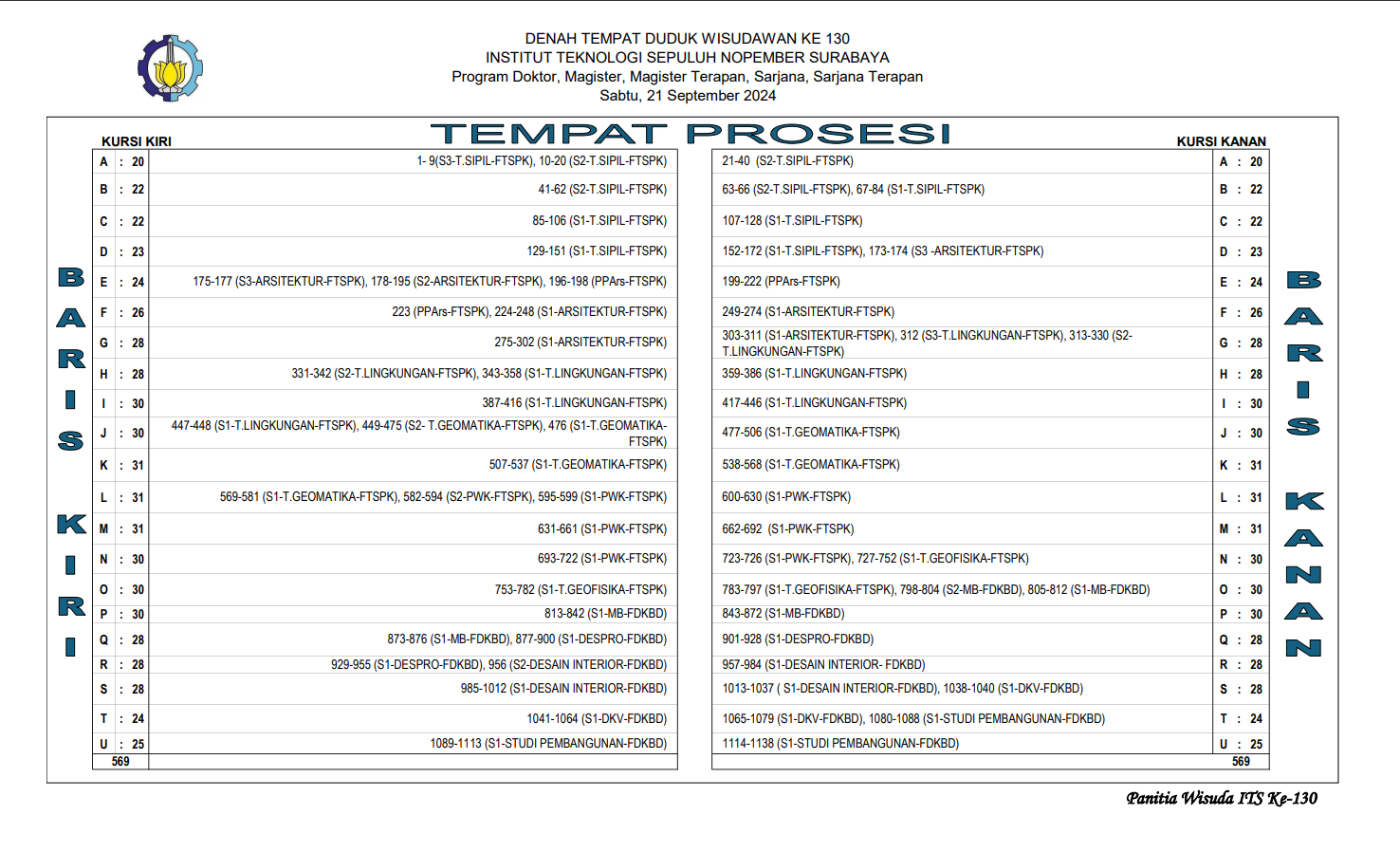 3
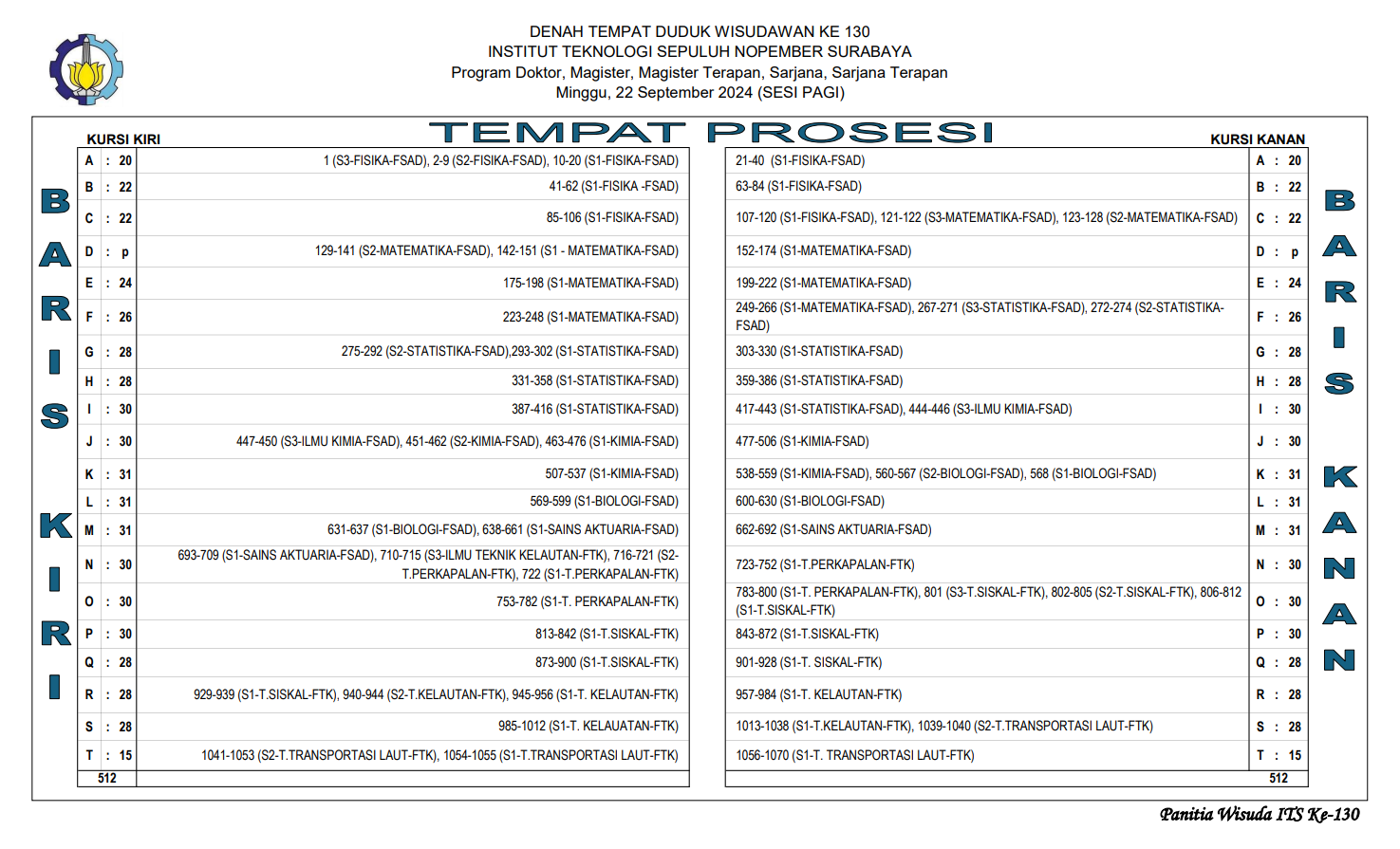 4
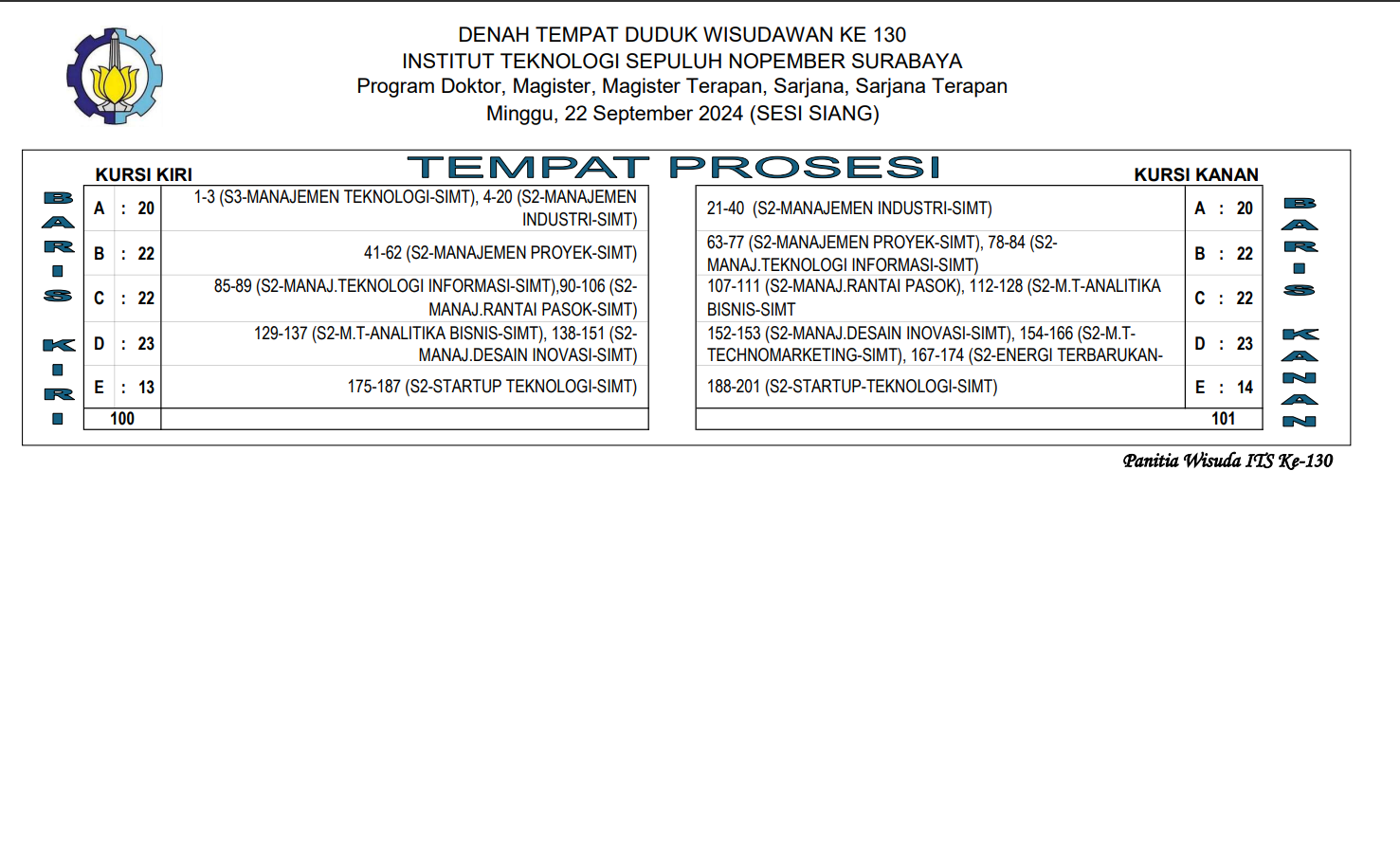 5
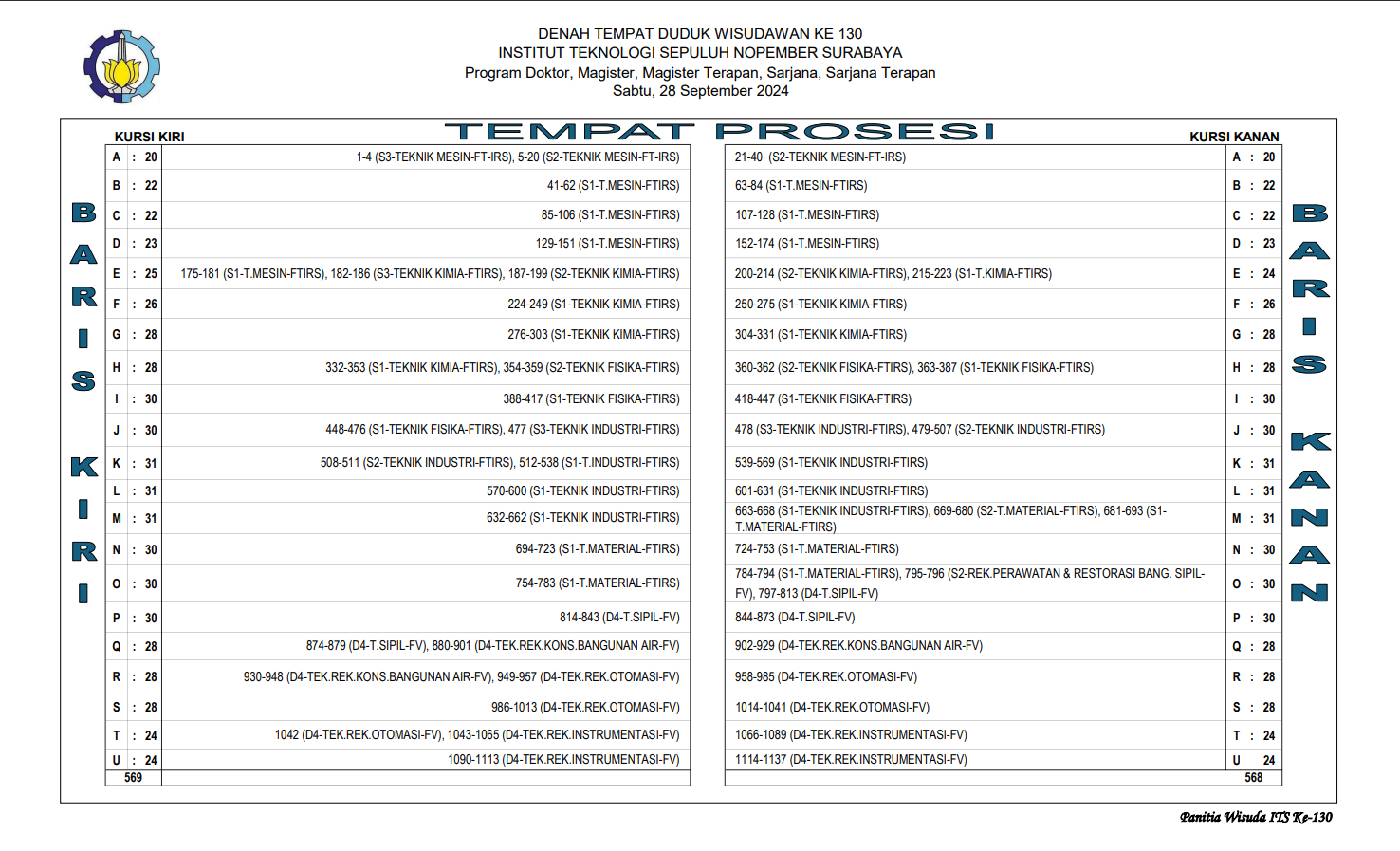 6
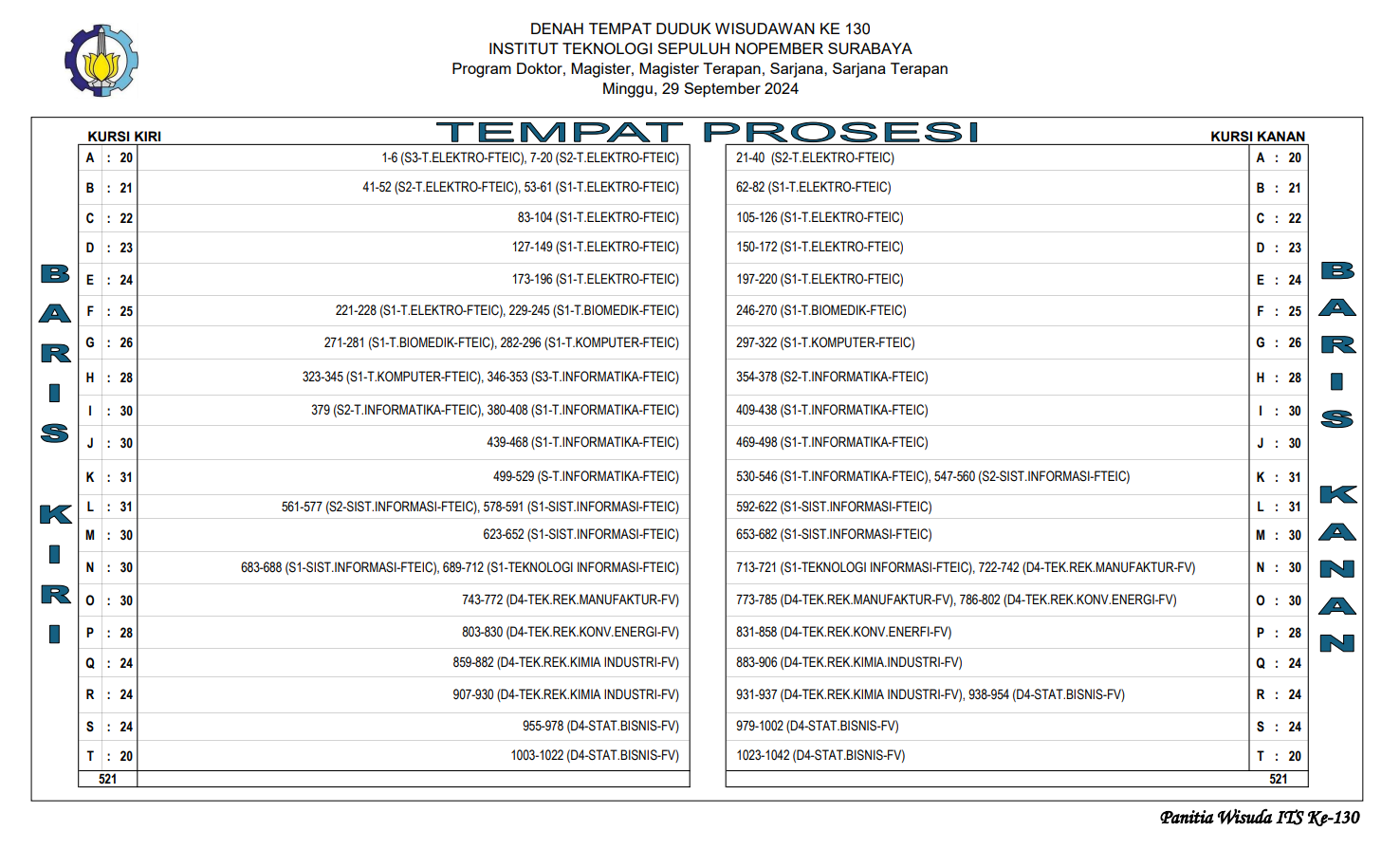 7
JADWAL DAN JUMLAH PESERTA WISUDA 130
Wisuda ITS ke-130
Jadwal wisuda 130
TOTAL: 1.138
TOTAL: 1.070
TOTAL: 1.136
TOTAL: 1.042
TOTAL: 200
9
Tata tertib
Wisuda ITS ke-130
Tata tertib
Wisudawan wajib datang tepat waktu dan mengikuti kegiatan dengan khidmat.
Wisudawan yang datang terlambat dan pintu sudah ditutup, tidak diperkenankan memasuki ruang prosesi.
Wisudawan dilarang merokok di area Grha.
Toilet ada di lantai 2 melalui tangga samping kanan dan samping kiri di dalam ruang.
Selama acara, wisudawan dilarang meninggalkan tempat kegiatan.
Jaga barang bawaan, tidak perlu membawa berlebihan.
11
Kelengkapan wisuda
Wisuda ITS ke-130
Pemakaian toga, kaba, Samir Gordon, dan selempang cumlaude
Kaba bagian depan adalah yang rounded dengan pemasangan kancing di samping dan tidak nampak (kancing di bagian bawah)
Topi wisuda sudah dipakai dengan tali di bagian kanan.
Samir Gordon dipasang di luar kaba.
Slempang cumlaude menggunakan yang resmi dari Dharma Wanita.
Perhatikan pemakaian dengan benar.
13
Foto wisuda
Bagi calon wisudawan yang berminat mendapatkan foto wisuda penyerahan ijazah dengan Dekan dan Rektor dapat menghubungi Direktorat Pendidikan ITS.
Foto Wisuda dapat diambil pada 7 Oktober di Direktorat Pendidikan Gedung KPA lantai 1.
14
dokumen wisuda
Yang diserah terimakan saat wisuda adalah:
Map
Ijazah (bagi yang belum mengambil)
Transkrip Akademik (bagi yang belum mengambil)
Piagam/Sertifikat Cumlaude (bagi penyandang predikat cumlaude)
Translate Ijazah (bagi program IUP yang belum mengambil)
15
RUNDOWNWISUDA 130
Wisuda ITS ke-130
Susunan acara wisuda 130
Susunan acara masih bersifat tentatif dan akan ada perubahan jika diperlukan.
17
PETUGASWISUDA 130
Wisuda ITS ke-130
Petugas wisudawan
Panitia akan menghubungi wisudawan yang ditugasi dan wajib mengikuti gladi bersih acara H-1 Wisuda.
Dirigen (1 orang)
Pembawa janji wisuda sekaligus simbolis penyerahan ke IKA ITS (2 orang)
19
ALURdan praktik
Wisuda ITS ke-130
ALUR KEDATANGAN
Wisudawan berbaris di area teras Grha sesuai Kanan/Kiri, sesuai departemen, dan urut nomor.
Wisudawan wajib sudah memakai kelengkapan atribut wisuda sebelum masuk ruangan.
Wisudawan datang dan baris di Grha maksimal jam 06.30 WIB.
21
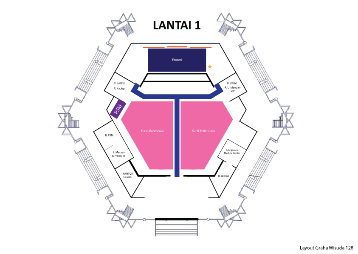 Wisudawan menunggu di luar sesuai titik kumpul departemen (kanan dan kiri).
PANGGUNG PROSESI
KURSI KIRI
KURSI KANAN
Penting: 
Semua wisudawan harus mengetahui nomor kursi, baris dan lokasi (misal A-Kanan)
AREA TUNGGU BARISAN KANAN
AREA TUNGGU BARISAN KIRI
PERHATIKAN TEMPELAN NAMA PRODI
22
ALUR masuk
Wisudawan wajib sudah mengetahui nomor kursinya, misal: D-129-KIRI
Wisudawan duduk sesuai kursinya masing-masing, terdapat nomor dan nama di tiap kursi.
Wisudawan berurutan masuk ke ruang upacara jam 07.00 WIB.
23
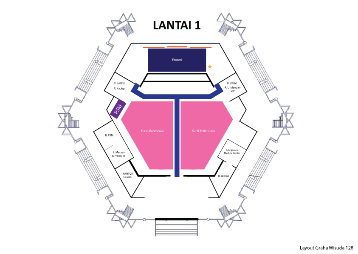 Wisudawan masuk mengikuti arahan sesuai urutan dan duduk sesuai kursi masing-masing.
PANGGUNG PROSESI
KURSI KIRI
KURSI KANAN
Penting: 
Lokasi duduk terkait urutan pemanggilan penerimaan ijazah.
BARISAN KIRI
BARISAN KANAN
24
ALUR serah terima ijazah
Wisudawan bersiap setelah dipersiapkan dengan berbaris di bagian kiri panggung.
Informasikan ke petugas jika ada rekan setelah nomor Anda tidak hadir!
Wisudawan dipanggil nama oleh Kadep untuk maju menerima dokumen dari Dekan dan berfoto, lanjut maju foto dengan Rektor.
Wisudawan dipanggil sesuai urutan.
25
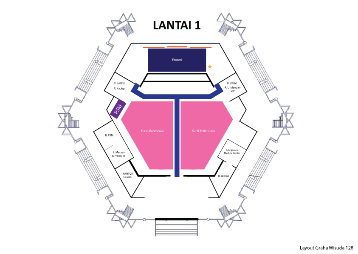 Wisudawan per baris beranjak dari kursi saat diarahkan oleh panitia.
PANGGUNG PROSESI
TITIK BERHENTI
KURSI KIRI
KURSI KANAN
Penting: 
Pastikan memakai kelengkapan atribut wisuda dengan benar.
26
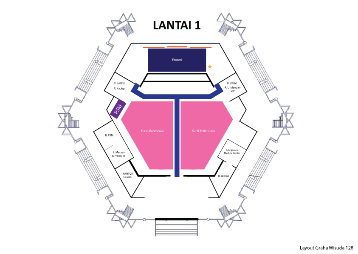 Wisudawan menerima ijazah dari Dekan dilanjutkan foto Bersama Rektor.
TERIMA IJAZAH DARI DEKAN
FOTO DG REKTOR
TITIK BERHENTI
TITIK PANGGIL
Penting: 
Wisudawan menuju meja tanda tangan bukti menerima ijazah dan kembali ke kursi masing-masing untuk mengikuti acara sampai dengan selesai
KURSI KIRI
KURSI KANAN
TANDA TANGAN
PENERIMAAN IJAZAH
27
JANJI WISUDAWAN
Wisudawan berdiri dan mengikuti janji wisudawan yang dibacakan oleh perwakilan wisudawan.
Setelah penyerahan ijazah
28
Janji wisudawan
Kami Wisudawan | Institut Teknologi Sepuluh Nopember | berjanji :
Bahwa kami bertaqwa | kepada Tuhan Yang Maha Esa | dan wajib mengamalkan Pancasila.
Bahwa kami wajib | menjunjung tinggi keadilan dan kebenaran | berdasarkan Pancasila | dan Undang-Undang Dasar 1945.
Bahwa kami wajib | mengamalkan dan mengembangkan | ilmu pengetahuan dan teknologi | untuk kepentingan nusa | bangsa |dan kemanusiaan.
Bahwa kami wajib | menjadi patriot bangsa | yang berguna dan mulia. 
Bahwa kami wajib | setia  menjunjung tinggi | kehormatan almamater.
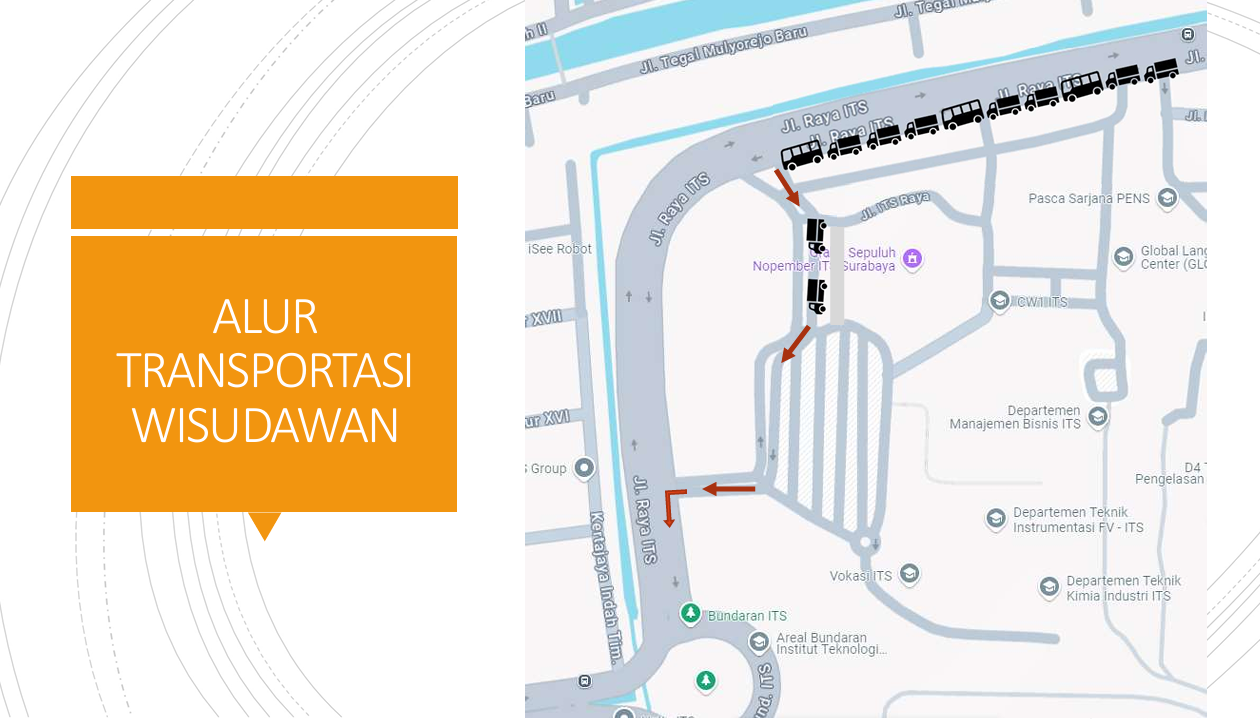 30
Keluarga BesarDirektorat Pendidikan ITS mengucapkan
SELAMAT &SUKSES
Calon wisudawan
its ke-130
Atas nama its, kami mohon maaf bila ada kekurangan dalam memberikan layanan selama #kuliahdiits
Selamat berkontribusi di masyarakat.
DIREKTORAT PENDIDIKAN
www.its.ac.id/pendidikan
0851-8681-9604
0851-8681-9605
0851-8681-9606